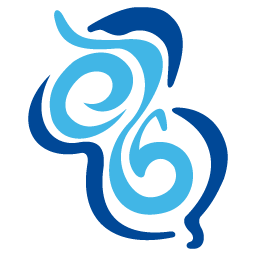 ACORN
Adam Watts
AD/Ops 0900 ACORN Update
3 November 2023
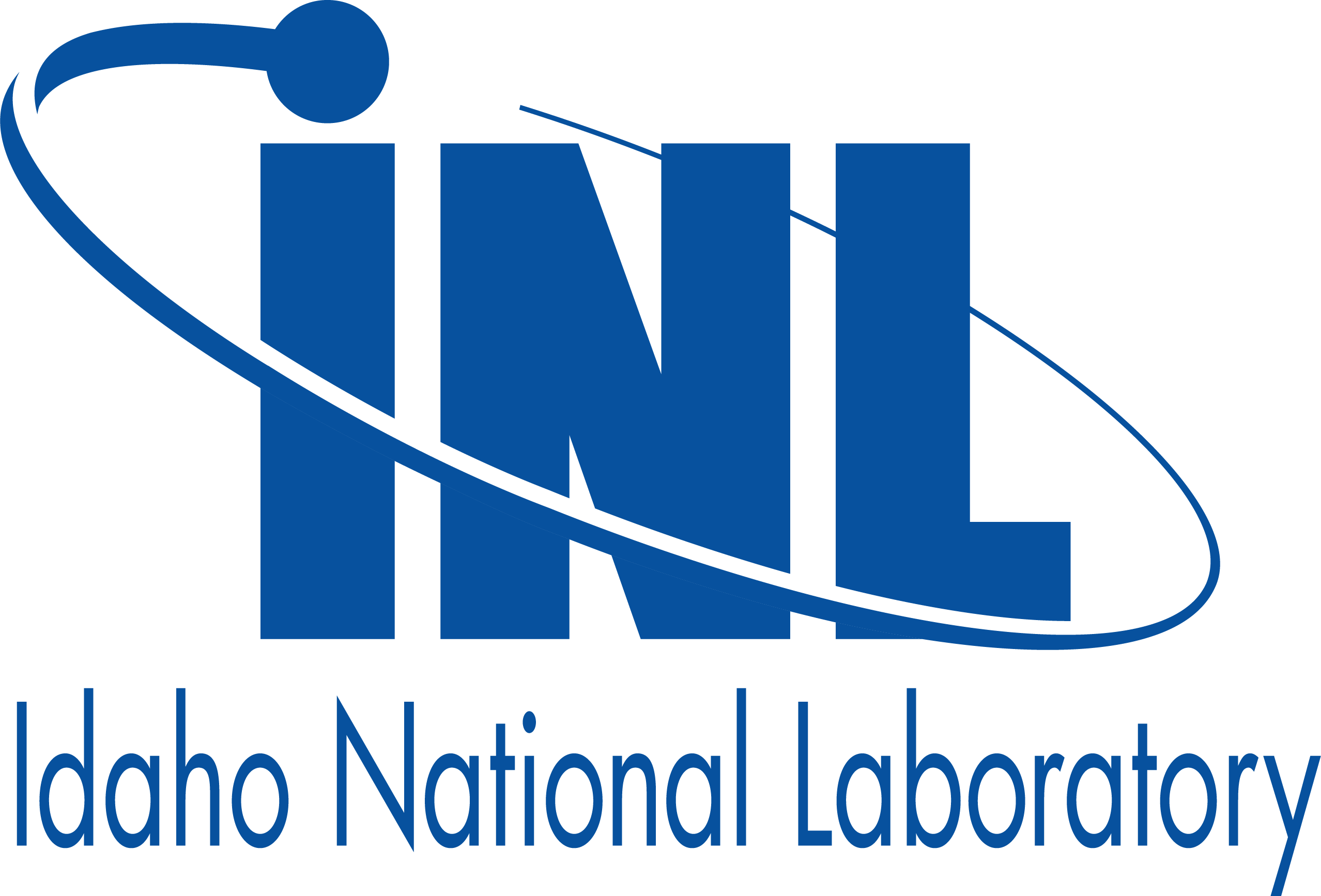 Request for Comment (RFC) Process
From Beau Harrison
Adopting a well-established process to solicit feedback from the user community
Used for large changes to protocols, applications, or methodologies
Example: Transmission Control Protocol (TCP, 1981) https://www.ietf.org/rfc/rfc793.txt
Using GitHub Disussions to facilitate and record the conversation. Anyone can view, needs (free) GitHub account to contribute comments.
Guidelines: https://github.com/fermi-ad/controls/blob/main/RFC.md
RFC Discussion for Data Request Format (DRF) 3.0: https://github.com/fermi-ad/controls/discussions/31
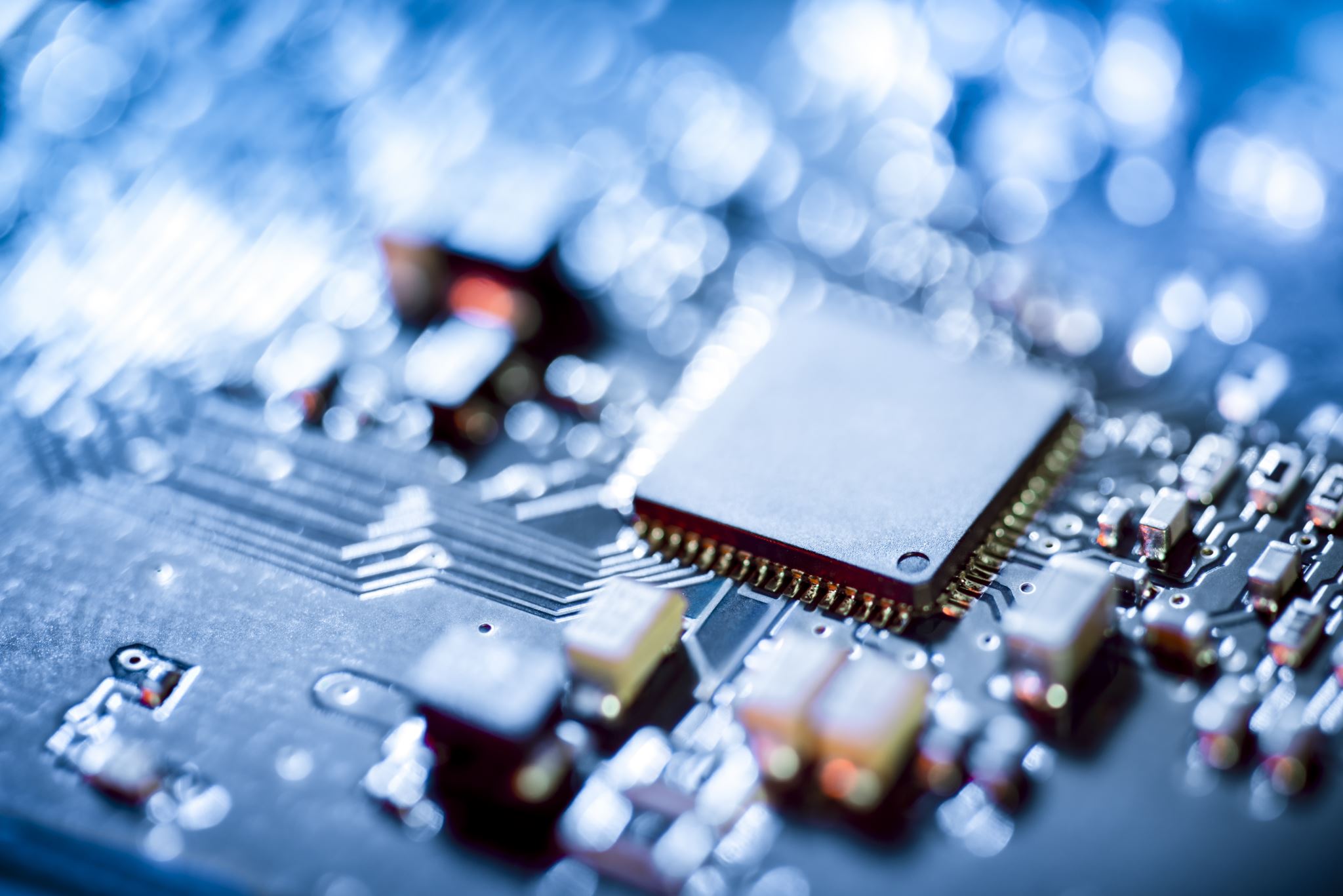 2